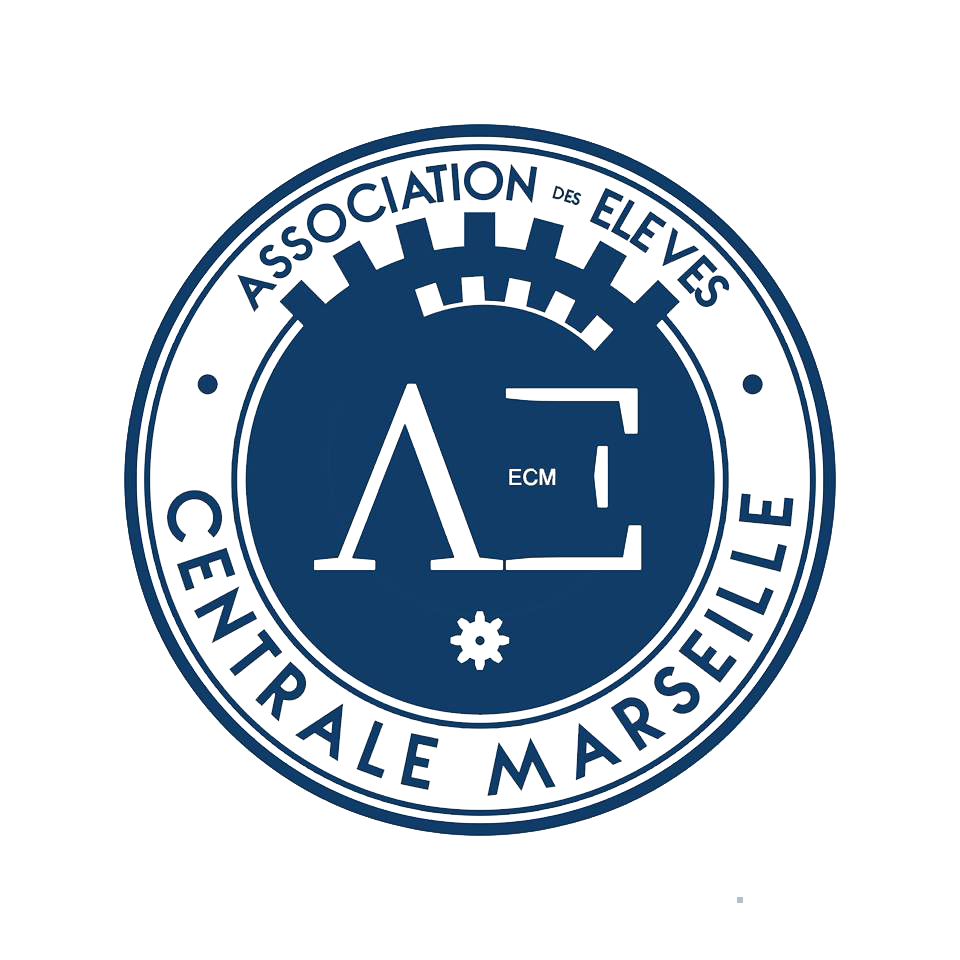 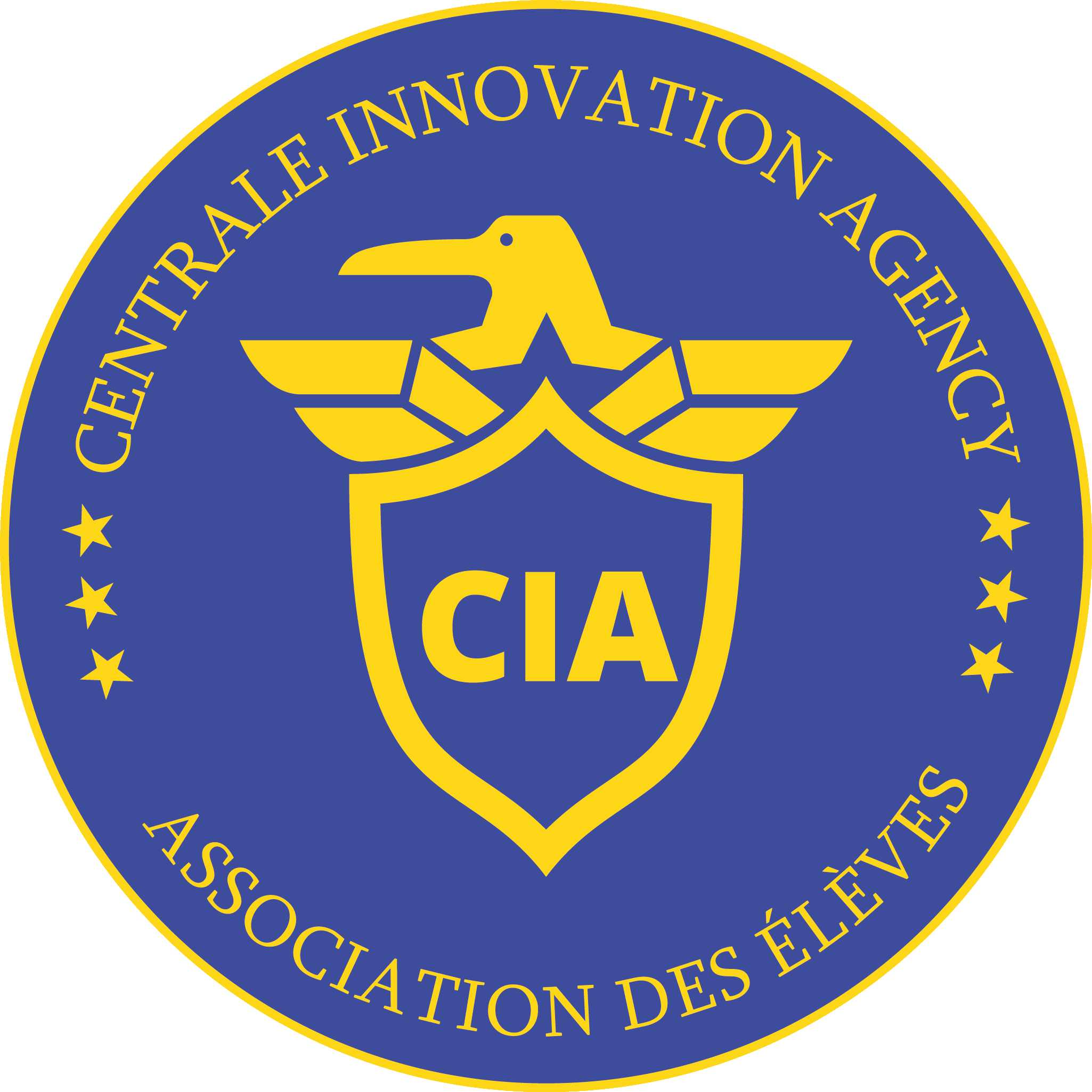 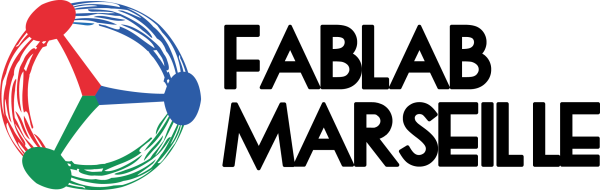 Formation CAO et Solidworks
#SynergiePhoenix
Au programme aujourd’hui :
Partie I : Prise en main du logiciel : esquisse 2D, cotations, extrusions, contraintes etc. [40min] 
Partie II: Pièges à éviter pour une conception efficace : sur-contraite, épaisseur nul etc. [40min]
Partie III : Concevoir pour la fabrication : les outils pour avoir une pièce exportable pour l'impression 3D, la découpe laser. étude mécanique. [40min]
Partie I : Prise en main du logiciel
Se servir des différentes perspectives.
Savoir dessiner une esquisse 2D
La coter et la contraindre
Utiliser les fonctions 3D de base : Extrusion, balayage.
Utiliser les fonctions géométriques : Plans, axes.
BONUS : quelques fonctions utiles pour modéliser plus vite.
Fin de la Partie I : des questions ?
Partie II : Pièges à éviter pour une conception efficace.
Sur-contrainte des esquisses 2D, par relations incohérentes.
 Sur-contrainte des esquisses 2D, par excès de relations géométriques.
Géométrie d’épaisseur nul.
Fin de la Partie II : des questions ?
Partie III : Conception pour la fabrication
Utilité des fichiers stl et dxf.
2D : créer un esquisse à partir d’un fichier dxf.
2D : créer un fichier dxf à partir d’un projet.
3D : créer un fichier stl.
Fin de la Partie III : des questions ?Merci pour votre attention